50’s Culture
Returning Home
G.I. Bill:
Passed June 24, 1944
Gave job priority to veterans, 52 weeks of unemployment benefits, monthly allowances, and low interest loans.
Why would the government pass this?
Want to ease soldiers back into civilian life
Allows soldiers to buy homes leading to massive suburbanization
Baby Boom
Fertility rate ( # of births per 1,000 women) peaked at 123 in 1957. An American baby was born every 7 seconds.
Why?
More men in society returning after WWII.
GI bill allows men to start a family. Married at a younger age then their parents
Medical science improved - increasing the survival rate of babies.
Good economy ( no fear of loosing a job and not being able to support the family)
What effect would the G.I. Bill and the baby boom have on American culture as a whole?
Conformity
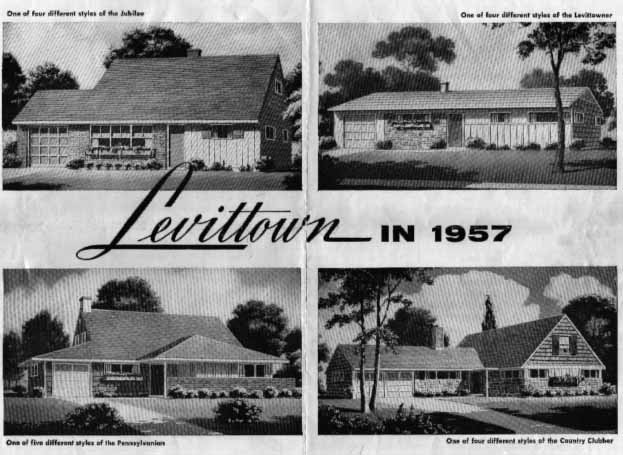 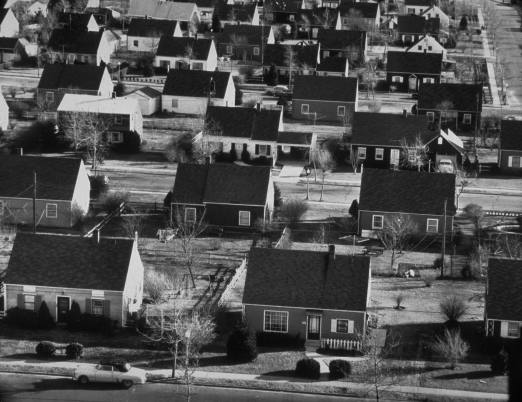 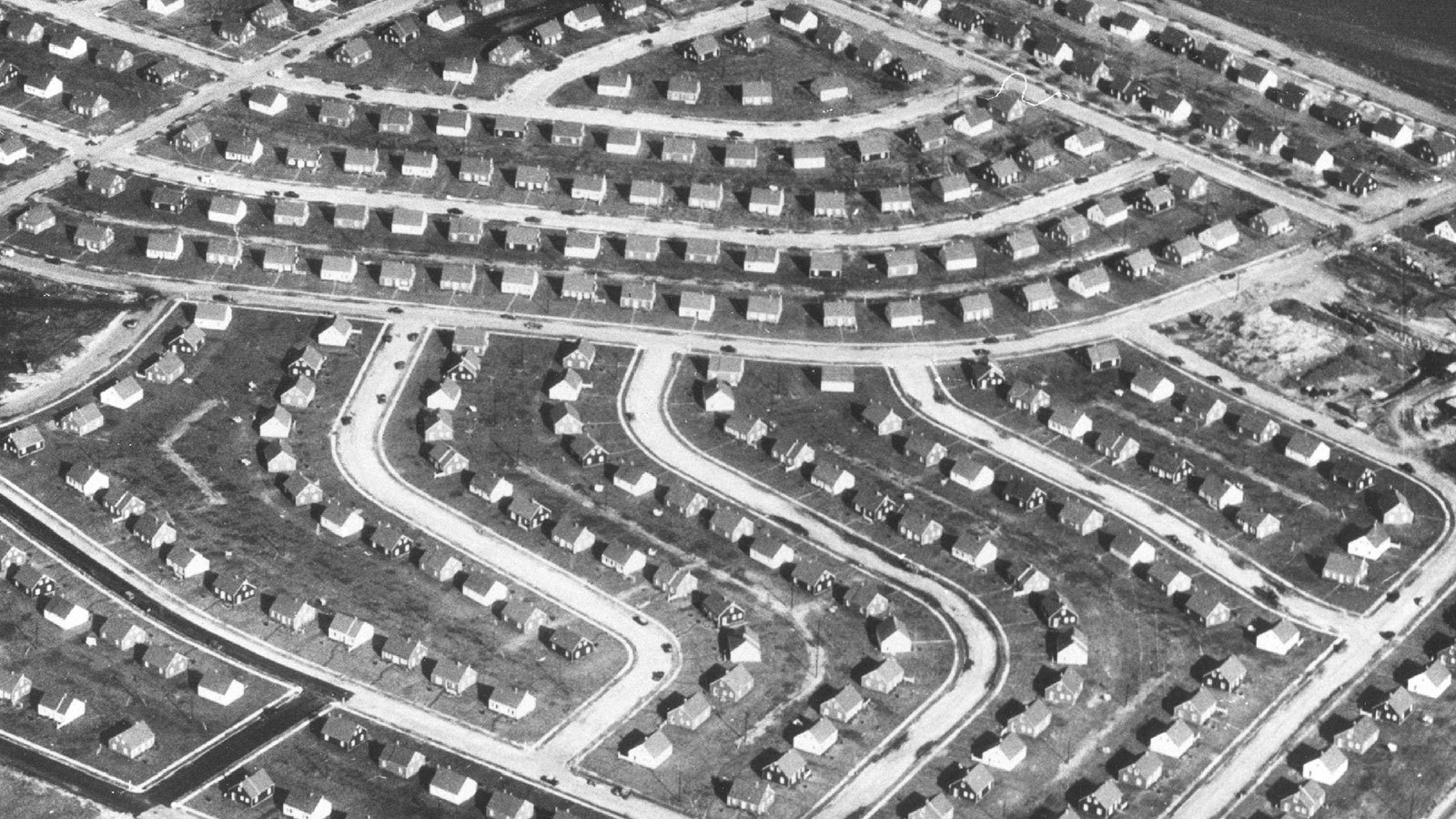 Little boxes on the hillside,Little boxes made of ticky tacky,1Little boxes on the hillside,Little boxes all the same.There's a green one and a pink one And a blue one and a yellow one,And they're all made out of ticky tackyAnd they all look just the same.

And the people in the housesAll went to the university,Where they were put in boxesAnd they came out all the same,And there's doctors and lawyers,And business executives,And they're all made out of ticky tackyAnd they all look just the same.

And they all play on the golf courseAnd drink their martinis dry,And they all have pretty childrenAnd the children go to school,And the children go to summer campAnd then to the university,Where they are put in boxesAnd they come out all the same.

And the boys go into businessAnd marry and raise a familyIn boxes made of ticky tacky And they all look just the same.There's a green one and a pink oneAnd a blue one and a yellow one,And they're all made out of ticky tackyAnd they all look just the same.
A Date with Your Family
https://www.youtube.com/watch?v=Gd7RqwgDUDg
Role of Women
Popular culture glorified marriage and parenthood more then any other era.
Women were told to be “helpmates” to their husbands and full time mothers to their children
“A woman isn’t a woman until she is married and had children.” (The Tender Trap)
Working women were called “a menace” (Esquire)
The ideal wife was married at 16, raised 4 children, cooked and sewed, headed the PTA and exercised to keep her size 12 figure (Life)
Youth Culture
Rock and Roll:
Large group of youth that just wanted to have a good time, listen to exciting music, etc. (Elvis Presley gets super popular)
Beatniks
Group of youth that were unhappy with society and wrote poetry to express their frustrations
“Non-conformist”
Consumerism
Television
TV ownership rose as the cost of owning them dropped.
In 1952, TV Guide outsold every other magazine.
The TV Dinner was introduced in 1954 and altered America’s eating habits.
TV affected everything about American culture
Effects of Television
Shows like “Leave it to Beaver”, and “I love Lucy” portrayed a perfect family life and not the reality of everyday homes.
Moms were always pretty and doing domestic things
Children were adventurous but obedient
Dads never worked late, never lost their temper and knew all the right answers.
How does that effect American culture?
Advertising
Companies shifted advertising campaigns to the television
They encouraged Americans to “keep up with the Joneses” and buy on credit
Rise of franchises like McDonalds appealed to the nations sense of conformity.
Examples: https://www.youtube.com/watch?v=Et0GocBFrKo&feature=related
TV and Culture
TV made fun of things in American culture
I Love Lucy: 
Advertising- https://www.youtube.com/watch?v=4AZK2-Tfc84 
Gender Roles- http://www.schooltube.com/video/04b72f25fdc37c64128c/Job%20Switching%20Pt%202/3
Automobile
Automobiles become more common as they become cheaper and people have more money 
People can live in the suburbs and commute to work